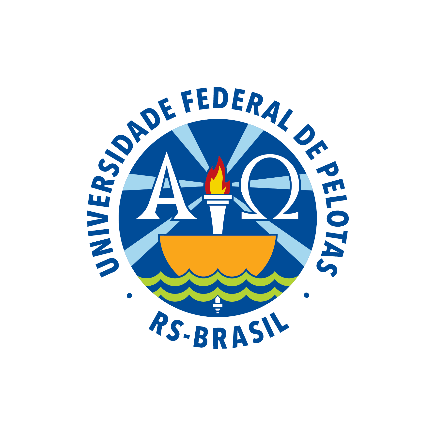 UNIVERSIDADE ABERTA DO SUSUNIVERSIDADE FEDERAL DE PELOTASEspecialização em Saúde da FamíliaModalidade a DistânciaTurma 8
Melhoria da Atenção  a Hipertensos e Diabéticos na UBS Maria do Socorro Reis,Baixa Grande do Ribeiro/ PI


Yalexis Fernandez Granado
Orientador: Andressa de Andrade


Pelotas, 2015
INTRODUÇÃO
A Hipertensão Arterial Sistêmica (HAS) e a Diabetes Mellitus (DM), são duas doenças crônicas não transmissíveis de origem multifatorial.

Representam condição muito prevalente que piora a saúde dos usuários.

Produzem muitas complicações como: ataques cardíacos, insuficiência renal, cegueira pela retinopatia diabética, amputação e acidentes cérebro vasculares entre outras.
O município de Baixa Grande do Ribeiro
Localiza-se ao sul do Estado do Piauí;

População de 12348 habitantes;

5UBSs, todas com ESF, sendo 3 na área urbana e 2 na área rural;

UBS Maria do Socorro Reis: 2059 hab.;

Composição da equipe: médico, enfermeiro, técnico de enfermagem, auxiliar de limpeza e 11 ACS.
Objetivo Geral
Melhorar a atenção  a  Hipertensos e Diabéticos na UBS Maria do Socorro Reis, Município Baixa Grande do Ribeiro, Piaui.
Metodologia
Caderno de Atenção Básica nº 36 Estratégias para o cuidado da pessoa com doença crônica: diabetes mellitus.

Caderno de Atenção Básica nº 37 Estratégias para o cuidado da pessoa com doença crônica: HAS do MS. 

Ficha espelho, planilha de coleta de dados (UFPel) e prontuários clínicos.

12 semanas;
Metodologia
Ações nos 4 eixos pedagógicos:

Organização e gestão do serviço;
Qualificação da prática clínica;
Engajamento Público;
Monitoramento e Avaliação.
Objetivos específicos, Metas e resultados
Objetivo 1. Ampliar a cobertura a hipertensos e/ou diabéticos.Meta 1.1: Cadastrar 90% dos hipertensos da área de abrangência no Programa.de Atenção à Hipertensão Arterial e à Diabetes Mellitus da unidade de saúde.
1º mês 83(26,5%); 2º mês :121 (38,7%); 3º mês : 218 (69,6%)
Meta 1.2: Cadastrar 100% dos diabéticos da área de abrangência no Programa de Atenção à Hipertensão Arterial e à Diabetes Mellitus da unidade de saúde.
Meta Alcançada
Objetivo 2: Melhorar a qualidade da atenção a hipertensos e/ou diabéticos.Meta 2.1: Realizar exame clínico apropriado em 100% dos hipertensos cadastrados.
1º mês 83(100%); 2º mês :117 (96,7); 3º mês : 213 (97,7%)
Meta 2.2: Realizar exame clínico apropriado em 100% dos diabéticos cadastrados.
Meta Alcançada
Meta 2.3: Garantir a 100% dos hipertensos cadastrados a realização de exames complementares em dia de acordo com o protocolo.
1º mês 80(96,4%);  2º mês :110(90,9 %); 3º mês : 203 (93,1%)
Meta 2.4: Garantir a 100% dos diabéticos cadastrados a realização de exames complementares em dia de acordo com o protocolo.
1º mês 17(100%); 2º mês :28(100%); 3º mês : 75 (96,2%)
Meta 2.5: Priorizar a prescrição de medicamentos da farmácia popular para 100% dos hipertensos cadastrados na unidade de saúde.Meta 2.6: Priorizar a prescrição de medicamentos da farmácia popular para 100% dos diabéticos cadastrados na unidade de saúde.
Metas Alcançadas
Meta 2.7: Proporção de Hipertensos com avaliação da necessidade de atendimento odontológico.
1º mês 80(96,4%); 2º mês :113 (93,4%); 3º mês : 195 (89,4%)
Meta 2.8: Proporção de Diabéticos com avaliação da necessidade de atendimento odontológico.
1º mês 16(94,1%); 2º mês :24 (85,7%); 3º mês : 64(82,1%)
Objetivo 3. Melhorar a adesão de hipertensos e/ou diabéticos ao programa.

Meta 3.1: Buscar 100% dos hipertensos faltosos às consultas na unidade de saúde conforme a periodicidade recomendada.


Meta 3.2: Buscar 100% dos diabéticos faltosos às consultas na unidade de saúde conforme a periodicidade recomendada.

Metas Alcançadas
Objetivo 4. Melhorar o registro das informações.

Meta 4.1:Manter ficha de acompanhamento de 100% dos hipertensos cadastrados na unidade de saúde.


Meta 4.2: Manter ficha de acompanhamento de 100% dos diabéticos cadastrados na unidade de saúde.


Metas Alcançadas
Objetivo 5. Mapear hipertensos e diabéticos de risco para doença cardiovascularMeta 5.1: Realizar estratificação do risco cardiovascular em 100% dos hipertensos cadastrados na unidade de saúde.
1º mês 78(94,0%); 2º mês :115 (95,0%); 3º mês : 212 (97,2%)
Meta 5.2: Realizar estratificação do risco cardiovascular em 100% dos diabéticos cadastrados na unidade de saúde.
Meta Alcançada
Objetivo 6. Promover a saúde de hipertensos e diabéticos.

Meta 6.1: Garantir orientação nutricional sobre alimentação saudável a 100% dos hipertensos cadastrados.

Meta 6.2: Garantir orientação nutricional sobre alimentação saudável a 100% dos diabéticos cadastrados

Meta 6.3: Garantir orientação em relação à prática regular de atividade física a 100% dos hipertensos cadastrados

Meta 6.4: Garantir orientação em relação à prática regular de atividade física a 100% dos diabéticos cadastrados

Meta 6.5: Garantir orientação sobre os riscos do tabagismo a 100% dos hipertensos cadastrados.
Meta 6.6: Garantir orientação sobre os riscos do tabagismo a 100% dos diabéticos cadastrados.

Meta 6.7: Garantir orientação sobre higiene bucal a 100% dos pacientes hipertensos cadastrados.

Meta 6.8: Garantir orientação sobre higiene bucal a 100% dos pacientes diabéticos cadastrados.


 Metas Alcançadas
Discussão
A intervenção na UBS Maria do Socorro Reis propiciou:

ampliação da cobertura da atenção aos hipertensos e diabéticos;
melhoria dos registros;
qualificação da atenção oferecida aos usuários, com destaque para a ampliação dos exames clínicos, para à avaliação do risco de ambos os grupos e para a orientação quanto a promoção da saúde.
A intervenção foi incorporada na rotina do serviço
Conscientização;
Ampliação da cobertura;
Incrementar as atividades com o grupo de hipertensos, diabéticos e família;
Aprendizados mais relevantes

Engajamento Público;
Acolhimento;
Protocolos;
Referências
NAKAMOTO,A,Y. Como diagnosticar e tratar a hipertensão arterial sistêmica, 2012.

BRASIL. Ministério da Saúde. Estratégias para o cuidado da pessoa com doença crônica: hipertensão arterial sistêmica – Brasília: Ministério da Saúde, 2013b. 128 p.: il. (Cadernos de Atenção Básica, n. 37). Disponível em:<http://189.28.128.100/dab/docs/portaldab/publicacoes/caderno_37.pdf>. Acesso em: dezembro de 2014.

BRASIL. Ministério da Saúde. Estratégias para o cuidado da pessoa com doença crônica: diabetes mellitus. Brasília: Ministério da Saúde, 2013. 160 p.(Cadernos de Atenção Básica, n. 36). Disponível em: <http://bvsms.saude.gov.br/bvs/publicacoes/estrategias_cuidado_pessoa_diabetes_mellitus_cab36.pdf>>. Acesso em: dezembro de 2014.